Sample program:

# Files and exceptions

# Subroutine to write data to a text file
def WriteData():
    FileName = "program data.txt"
    TextFile = open(FileName,"w")
    TextFile.write("This is a simple way to save data...\n")
    TextFile.write("...one line at a time")
    TextFile.close()

# Main program
WriteData()
[Speaker Notes: Predict what you think this program does.
Type in the code and run it to see if you were right.
If your code does not work, check the following:
Have you typed every line of code exactly as you see it?
Have you used a tab for code inside structures?
Are the commands in lowercase?
Have you missed a colon?]
This program writes two lines of text to a file called program data.txt.
Understand how the code works:

# Files and exceptions

# Subroutine to write data to a text file
def WriteData():
    FileName = "program data.txt"
    TextFile = open(FileName,"w")
    TextFile.write("This is a simple way to save data...\n")
    TextFile.write("...one line at a time")
    TextFile.close()

# Main program
WriteData()
FileName is assigned to be the string, “program data.txt”.
TextFile is assigned to be the file, FileName.
"w" means open the file for writing data.
If you don’t specify a file path it will default to the same folder where the program is saved.
If the file does not exist it will be created.
TextFile.write will write data to the file.
\n is known as an escape sequence. It adds a carriage return to start a new line.
It is important to close files once data has been written.
[Speaker Notes: Change the program so that it asks the user for their forename and surname. It writes this data to a file.]
Sample program:

# Files and exceptions

# Subroutine to write data to a text file
def WriteData():
    FileName = "program data.txt"
    TextFile = open(FileName,"w")
    TextFile.write("An item of data")
    TextFile.close()

# Subroutine to read data from a text file
def ReadData():
    FileName = "program data.txt"
    TextFile = open(FileName,"r")
    Data = TextFile.readline()
    TextFile.close()
    print("{} was read from the file: {}".format(Data, FileName))

# Main program
WriteData()
ReadData()
[Speaker Notes: Predict what you think this program does.
Type in the code and run it to see if you were right.
If your code does not work, check the following:
Have you typed every line of code exactly as you see it?
Have you used a tab for code inside structures?
Are the commands in lowercase?
Have you missed a colon?]
This program writes a line of data to a file, reads it back in and outputs it.
Understand how the code works:

# Files and exceptions

# Subroutine to write data to a text file
def WriteData():
    FileName = "program data.txt"
    TextFile = open(FileName,"w")
    TextFile.write("An item of data")
    TextFile.close()

# Subroutine to read data from a text file
def ReadData():
    FileName = "program data.txt"
    TextFile = open(FileName,"r")
    Data = TextFile.readline()
    TextFile.close()
    print("{} was read from the file: {}".format(Data, FileName))

# Main program
WriteData()
ReadData()
START HERE
The variable called File is a stream for reading data from a file called “program data.txt”
A line of data is read from the file into the variable called Data.
The line from the file is output to the screen.
The file is closed.
Note, it is good practice to close the file as soon as possible after data has been read. You should never leave files open while waiting for a user input.
[Speaker Notes: Change the program so that a teacher can input the names and test scores for five students in their class.The program should save the data to a file, read it back in and output it to the screen.]
Sample program:

# Files and exceptions

# Subroutine to write data to a text file
def WriteData():
    FileName = "program data.txt"
    TextFile = open(FileName,"w")
    TextFile.write("Craig\n")
    TextFile.write("'n'\n")
    TextFile.write("Dave")
    TextFile.close()

# Subroutine to read data from a text file
def ReadData():
    FileName = "program data.txt"
    TextFile = open(FileName,"r")
    Data = " "
    while(Data):
        Data = TextFile.readline()
        if Data: print(Data)
    TextFile.close()

# Main program
WriteData()
ReadData()
[Speaker Notes: Predict what you think this program does.
Type in the code and run it to see if you were right.
If your code does not work, check the following:
Have you typed every line of code exactly as you see it?
Have you used a tab for code inside structures?
Are the commands in lowercase?
Have you missed a colon?]
This program writes 3 lines of data to a file and reads them back in from a variable length file.
Understand how the code works:

# Files and exceptions

# Subroutine to write data to a text file
def WriteData():
    FileName = "program data.txt"
    TextFile = open(FileName,"w")
    TextFile.write("Craig\n")
    TextFile.write("'n'\n")
    TextFile.write("Dave")
    TextFile.close()

# Subroutine to read data from a text file
def ReadData():
    FileName = "program data.txt"
    TextFile = open(FileName,"r")
    Data = " "
    while(Data):
        Data = TextFile.readline()
        if Data: print(Data)
    TextFile.close()

# Main program
WriteData()
ReadData()
Data is initialised to be a string containing a space to ensure the while loop executes at least once.
You can put any data in the string.
If Python supported do…while… loops or assigning within a condition this would not be necessary.
The while loop continues to read data from the file until there is no more data to read.
If there is no data to read, Data will become false.
If there was data, it is output to the screen.
As we only want to execute one statement if the condition is true, there is no need to put the print command on a new tabulated line.
You will notice the line break escape sequences are also output resulting in double line spacing.
You can use Data.strip() to remove the hidden characters.
[Speaker Notes: Change the program you wrote to write and read student data from a file so that it can handle a variable number of students in the class without crashing when data is read back in from the file.]
Sample program:

# Files and exceptions

# Subroutine to read data from a text file
def ReadData():
    FileName = "program data 2.txt"
    try:
        TextFile = open(FileName,"r")
        Data = " "
        while(Data):
            Data = TextFile.readline()
            if Data: print(Data)
        TextFile.close()

    except:
        print("File not found {}".format(FileName))

# Main program
ReadData()
[Speaker Notes: Predict what you think this program does.
Type in the code and run it to see if you were right.
If your code does not work, check the following:
Have you typed every line of code exactly as you see it?
Have you used a tab for code inside structures?
Are the commands in lowercase?
Have you missed a colon?]
An error that will occur if the file cannot be found is handled.
Understand how the code works:

# Files and exceptions

# Subroutine to read data from a text file
def ReadData():
    FileName = "program data 2.txt"
    try:
        TextFile = open(FileName,"r")
        Data = " "
        while(Data):
            Data = TextFile.readline()
            if Data: print(Data)
        TextFile.close()

    except:
        print("File not found {}".format(FileName))

# Main program
ReadData()
Many unexpected problems can happen when working with external data:
File does not exist.
Out of disk space.
File is corrupted.
File is deleted while being used.
Incorrect data type encountered.
The try/catch structure attempts execution of a command and if a run-time error occurs it can be trapped without crashing the program.
This is known as exception handling.
Commands to try are indented.
Commands to execute if they fail are written in an except statement and tabulated.
[Speaker Notes: Change the program you wrote to read and write student data so that it offers the user the option to read a class or write a class of data.

Change the program so that it asks the user for a filename for a class when reading or writing data to enable the user to store data for multiple classes.

Change the program so that it handles a class/file not being found when reading data back in.]
Learning points from this objective:
Text files store alphanumeric data. They can also be used to store program source code.
If there is no order to data in a text file, it is also known as a serial file.
Binary files store other types of data such as documents, graphics and sounds.
If individual items of data, known as fields are required to be stored in a particular sequence because the program is expecting to read them into specified variables, the data is said to be program-data dependent.
To search data from a serial file you begin at the start of the file and read all the data until the item is found.
Data cannot be deleted from a serial file without creating a new file and copying all the data except the item you want to delete.
Data cannot be changed in a serial file without creating a new file, copying all the data across to a new file, inserting the change at the appropriate point.
Data can be appended to a serial file.
A file can be open for reading, writing or appending, but not at the same time. The data stream can only go in one direction at a time.
You can have multiple files open, e.g. one reading and one writing simultaneously.
Serial files are quite limiting but are useful for simple data sets and configuration files.  Other types of files include sequential files where order of the data is maintained, indexed sequential files for large data sets, random (direct) files which allow you to access any item without searching through the file from the beginning and structured files such as CSV, XML and JSON.
Errors that occur when a program is executing that are not logic errors, are run-time errors or exceptions.
Exceptions can happen because a resource such as a file or network connection is not available, is interrupted or data is invalid. Exceptions also happen when you attempt to divide by zero.
Any code that could generate an exception should have exception handling code to ensure the program is robust and will not crash.
Exception handling can also be used when validating inputs.
[Speaker Notes: Read the summary of the key learning points for this objective.]
Program comprehension:

A program is written to read data from a file called PerfCounters.ini
Windows Performance Counters collect various kinds of system data such as CPU, memory, and disk usage. System administrators often use performance counters to monitor systems for performance or behaviour problems.
A sample of the file is shown although many more languages can be supported.

[info]
drivername=Windows Workflow Foundation 4.0.0.0
symbolfile=PerfCounters.h

[languages]
009=English
001=Arabic
804=Chinese (PRC)
404=Chinese (Taiwan)
005=Czech
006=Danish
007=German
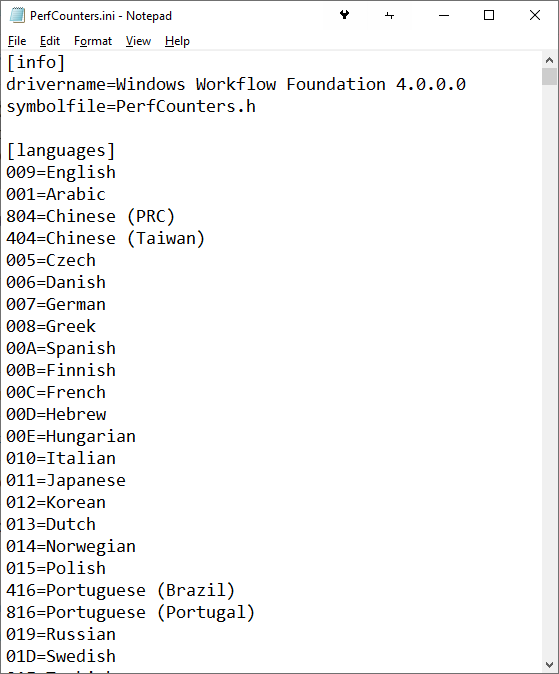 [Speaker Notes: Use this file to answer questions about the program on the next slide.]
Program comprehension:

def ReadPerformanceCounters():
    F = "PerfCounters.ini"
    S = open(F,"r")
    d = S.readline()
    DriverName = S.readline()
    SymbolFile = S.readline()
    S.readline()
    S.readline()
    Language1 = S.readline()
    Language2 = S.readline()
    Language3 = S.readline()
    S.close()

ReadPerformanceCounters()
[Speaker Notes: Answer the questions in the tables using the sample code on this slide.
Enter your answer in the row under the question.]
Program comprehension:

def ReadPerformanceCounters():
    F = "PerfCounters.ini"
    S = open(F,"r")
    d = S.readline()
    DriverName = S.readline()
    SymbolFile = S.readline()
    S.readline()
    S.readline()
    Language1 = S.readline()
    Language2 = S.readline()
    Language3 = S.readline()
    S.close()

ReadPerformanceCounters()
[Speaker Notes: Answer the questions in the tables using the sample code on this slide.
Enter your answer in the row under the question.]
Keywords introduced in this objective:
[Speaker Notes: Use these keywords you learned as a handy reference when you make your own programs.]
Keywords introduced in this objective:
[Speaker Notes: Use these keywords you learned as a handy reference when you make your own programs.]
# Div zero problem
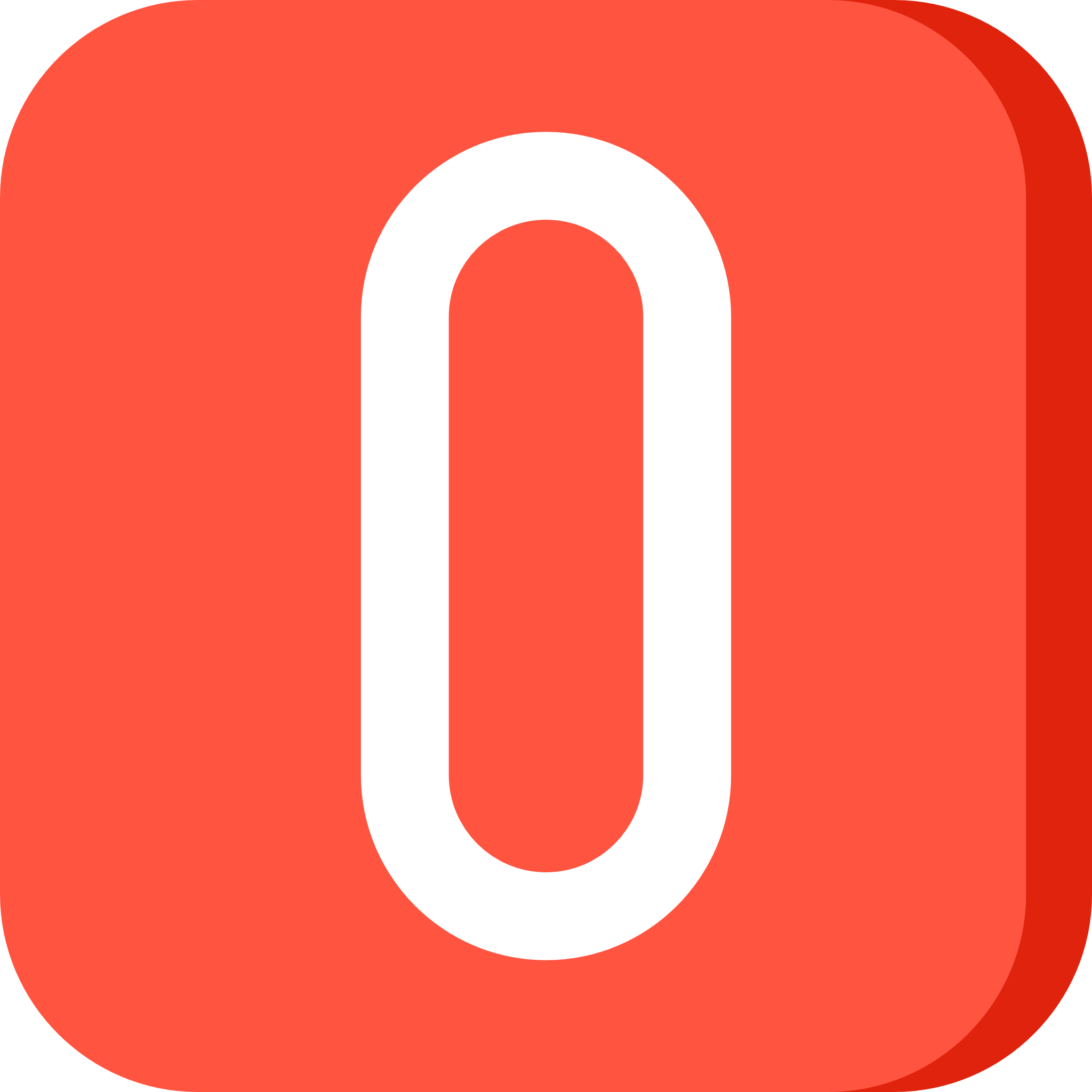 Div zero problem:
1 point.
Write a function that takes two parameters and returns the division of the two numbers. A division by zero should be handled so the program does not crash, but instead returns, “E”.
# Main program
# Function to return the division of two numbers
return "E"
return Result
Result = Number1 / Number2
try:
except:
def Divide(Number1, Number2):
To help you get started, here is all the code you need with the statements jumbled up.
print(Divide(12,0))
[Speaker Notes: Have a go at some of the problems using what you have learned in this objective.
Only use the commands that you have been shown in the example programs.
Avoid using commands that you have not been taught because you may not be able to use these when answering exam questions.

If your teacher does not direct you, aim to achieve 6 points in total in this objective.]
Cookie problem:
1 point.
A cookie is a text file a website can use to store small amounts of data on a visitor's computer. They are useful for storing preferences such as colour schemes so that the next time a user visits a website their preferences can be applied.
Write a program that allows a user to choose between dark and light theme. The user preference should be stored in a text file. When the program is run, the user preference is loaded and displayed to the user before presenting the option to change it. If the user chooses to change it, it is changed in the file.

Attributes problem:
1 point.
Write two subroutines. One that allows the user to enter the attributes for a character in an RPG game.  This includes their name, attack and defence capability between 0 and 100.  A second subroutine should write the data to a file.
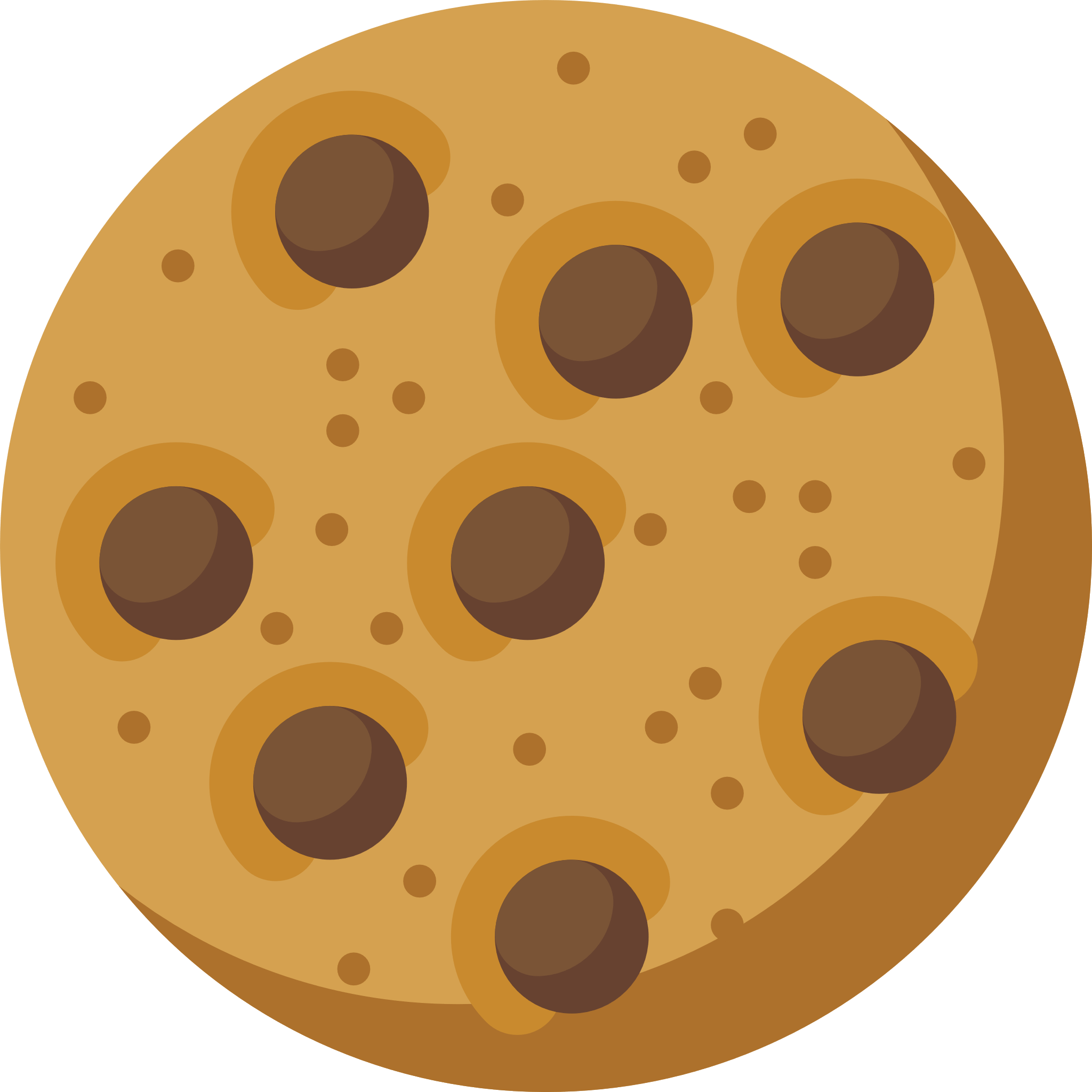 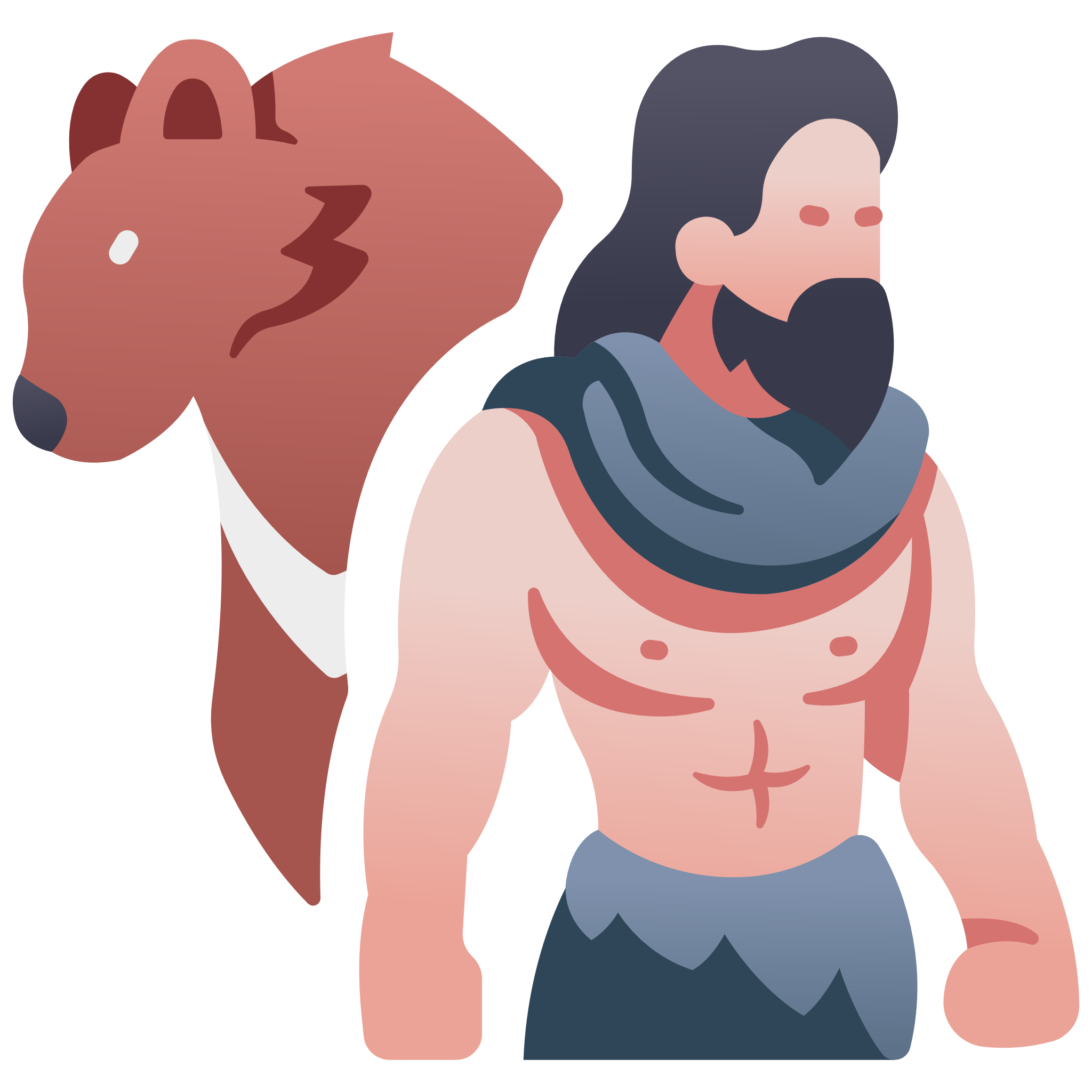 [Speaker Notes: Have a go at some of the problems using what you have learned in this objective.
Only use the commands that you have been shown in the example programs.
Avoid using commands that you have not been taught because you may not be able to use these when answering exam questions.

If your teacher does not direct you, aim to achieve 6 points in total in this objective.]
ROT13 problem:
2 points.
ROT13 ("rotate by 13") is a simple letter substitution cipher that replaces a letter with the 13th letter after it, in the alphabet. E.g. HELLO would become URYYB. Spaces and punctuation are ignored.
ROT13 was once a popular method of obscuring answers to puzzles or to hide spoilers.
Write a subroutine that takes two filenames as parameters. The subroutine applies the ROT13 algorithm to each letter in the original file and outputs the result to a new file. You can make this easier by only handling capital letters if you need to.

Time sheet problem:
2 points.
Write a subroutine that asks the user for a date in the format dd/mm and hours worked. These details are recorded in a set of serial files, one for each month. New data is appended to the correct file. E.g. if the user enters 22/04 and 5, the file called April.txt will have the number 5 added to it.
Write another subroutine that takes a month as a parameter and outputs the total hours for that month.

Gamertag problem:
2 points.
Write a program that asks the user for their email address and a gamertag to be used in an online game. These are stored in a text file. Two players cannot share the same email address or gamertag. This should be checked before writing the data to the file.
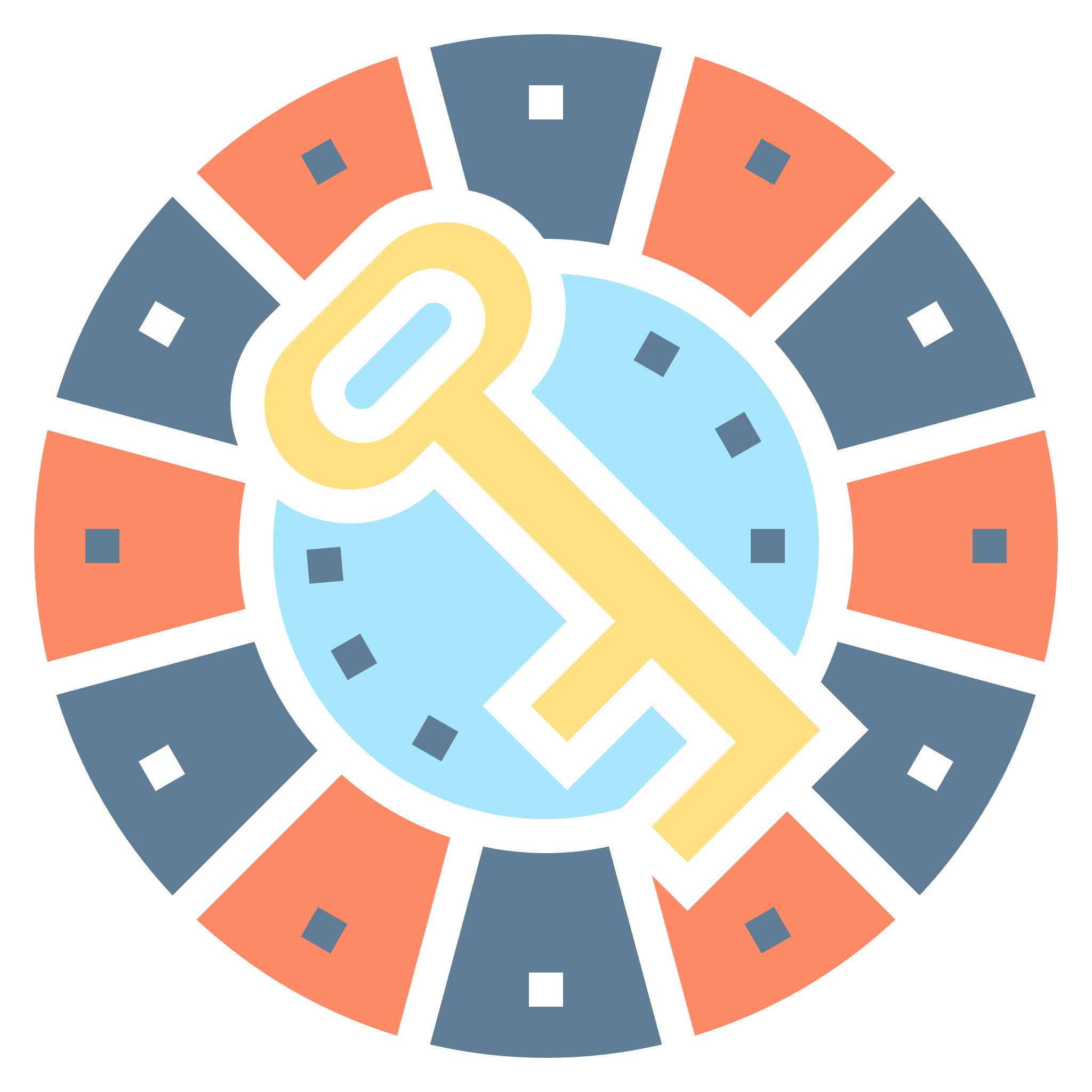 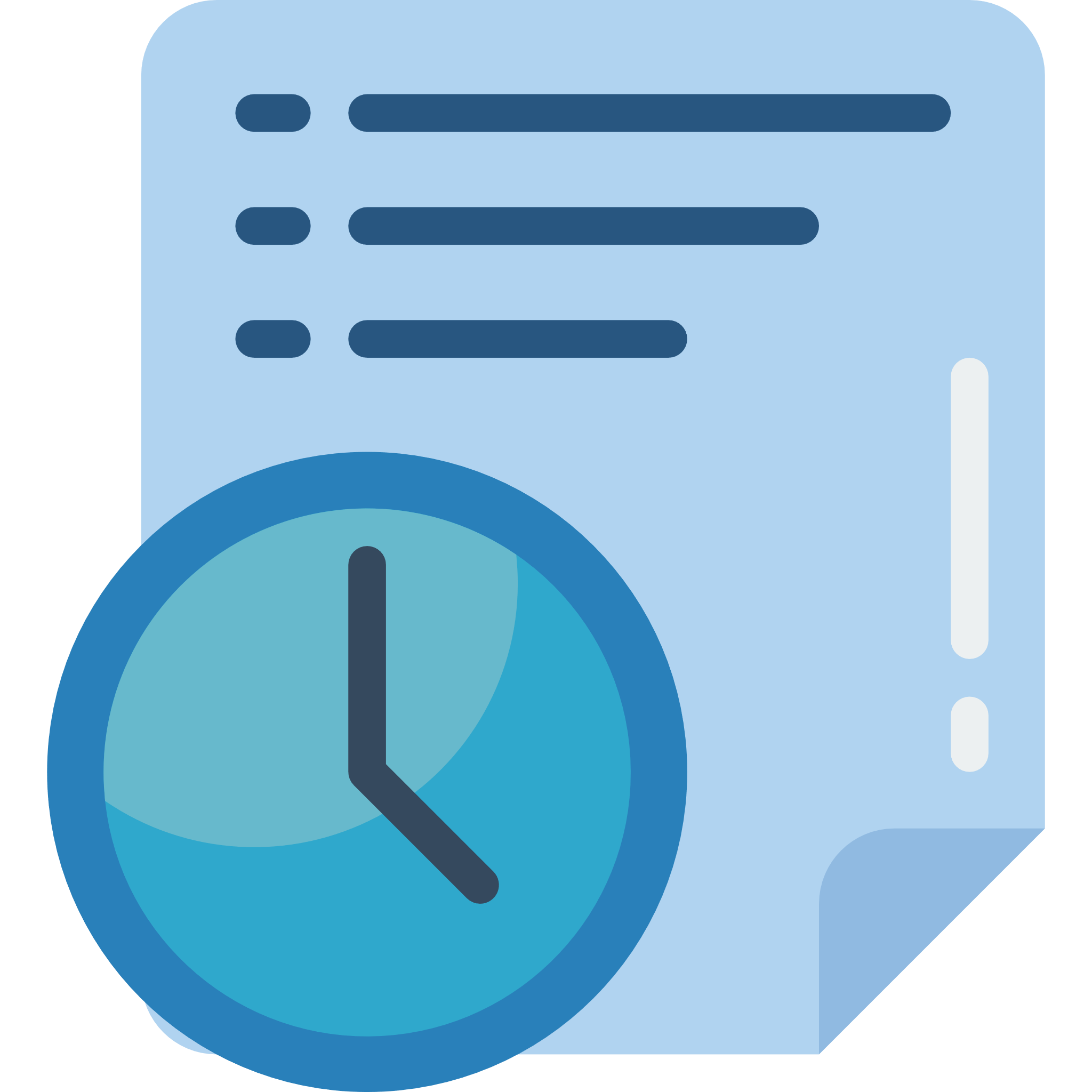 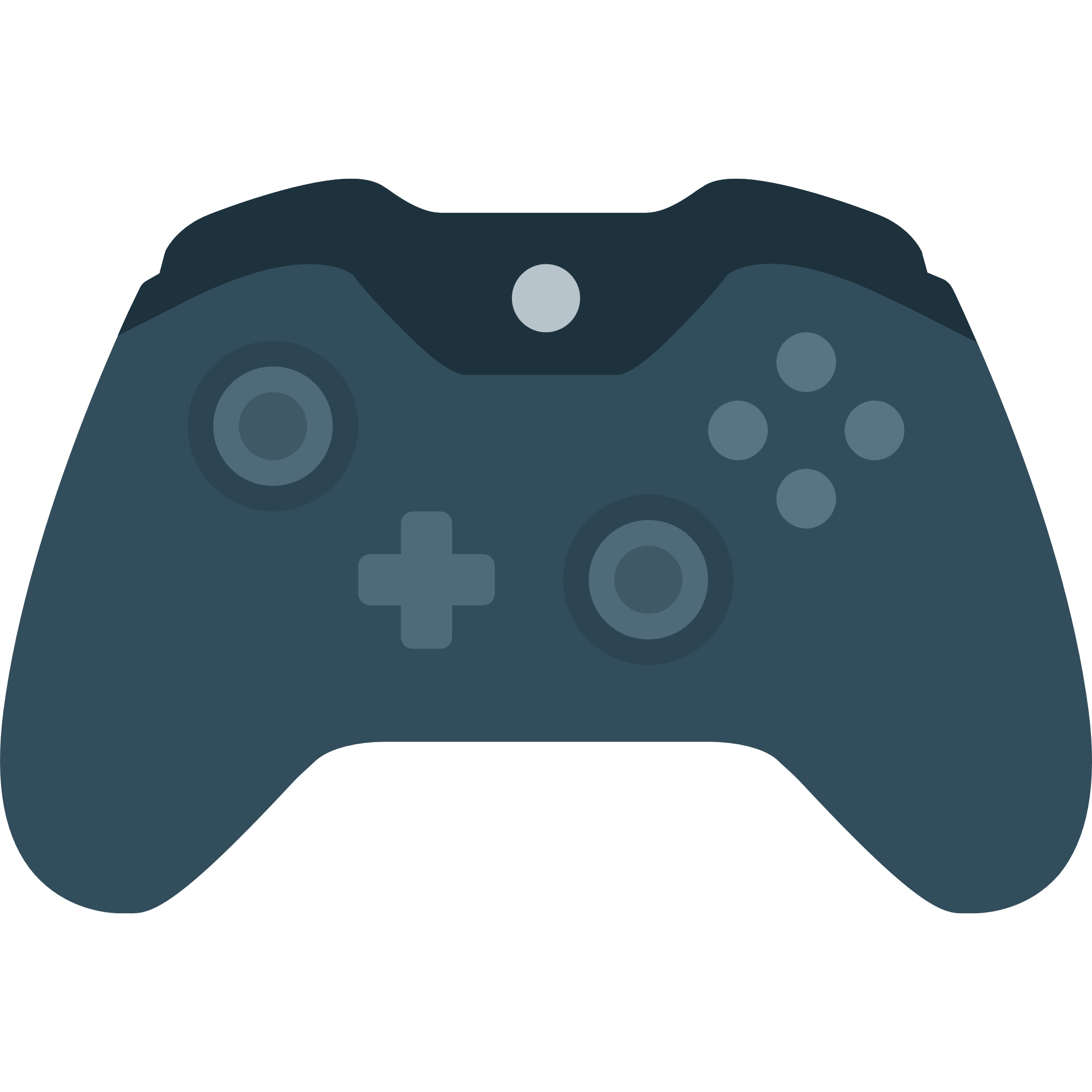 [Speaker Notes: Have a go at some of the problems using what you have learned in this objective.
Only use the commands that you have been shown in the example programs.
Avoid using commands that you have not been taught because you may not be able to use these when answering exam questions.

If your teacher does not direct you, aim to achieve 6 points in total in this objective.]
Shopping list problem:
3 points.
Write a program that stores a shopping list for a user in a text file. The user can create a new shopping list (with a new filename), add items to an existing shopping list, remove items from the shopping list or output a shopping list.

Vending machine problem:
3 points.
A vending machine dispenses items to customers when they choose a number between 1 and 25. When an item is dispensed the quantity for the item is reduced by 1. The data about the status of the vending machine is stored in a file called, “vend.dat” on flash memory inside the machine. This allows the status of the machine to be accessed remotely.
Write a program that stores the name of the item so it can be displayed on an LCD screen and the quantity of the item. When an item is sold, the quantity in the file is updated.

Amino acids problem:
3 points.
3-letter sequences encode amino acids in DNA. For example, TTT is phenylalanine and TTA is leucine. Write a program that reads a DNA sequence stored in a file and outputs the number of a particular amino acid in the sequence requested by the user. E.g. in the sequence: ACGTTTGTATTT the sequence TTT appears twice.
Data you can use:
ACAAGATGCCATTGTCCCCCGGCCTCCTGCTGCTGCTGCTCTCCGGGGCCACGGCCACCGCTGCCCTGCCCCTGGAGGGTGGCCCCACCGGCCGAGACAGCGAGCATATGCAGGAAGCGGCAGGAATAAGGAAAAGCGGACTCCTGACTTTCCTCGCTTGGTGGTTTGAGTGGACCTCCCAGGCCAGTGCCGGGCCCCTCATAGGAGAGG
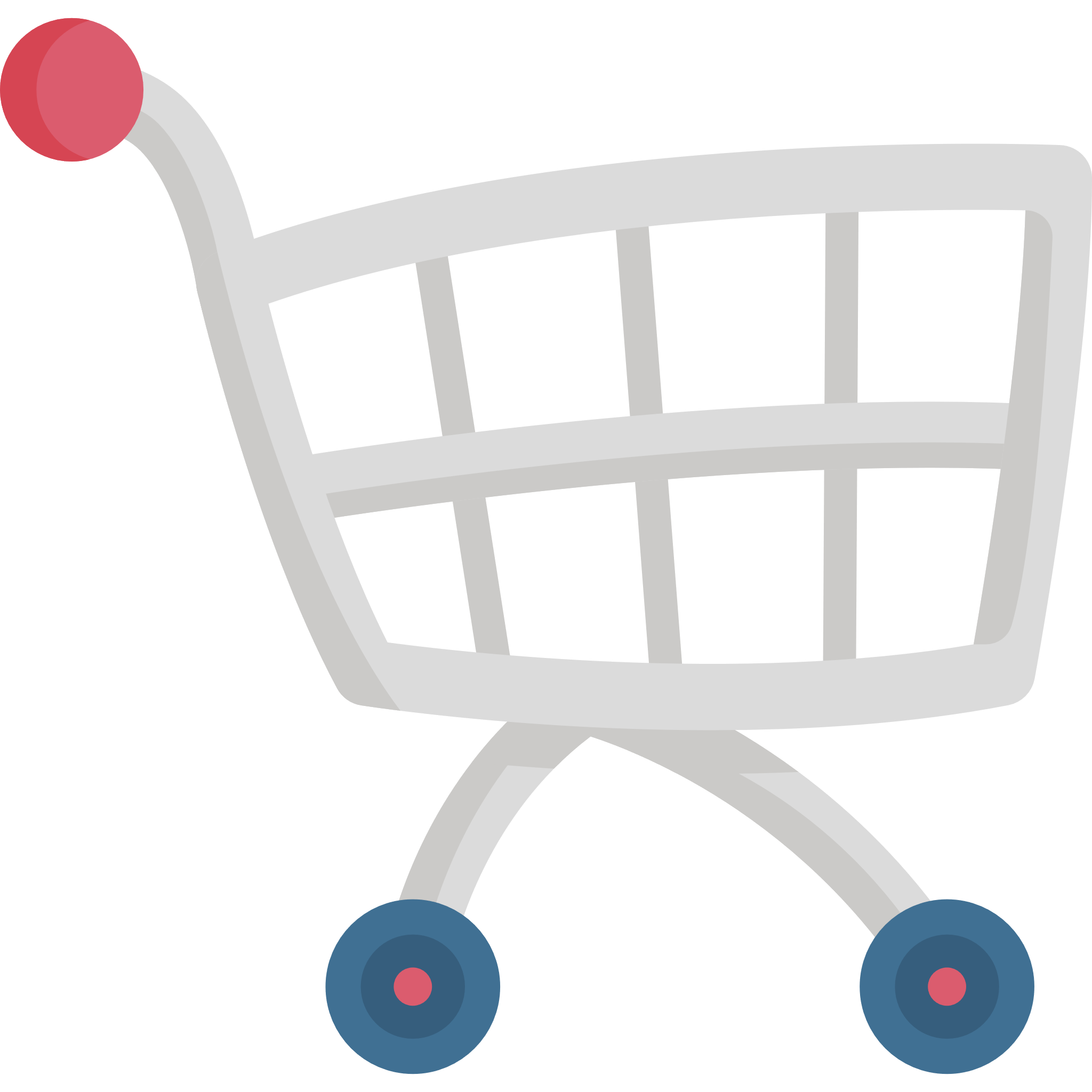 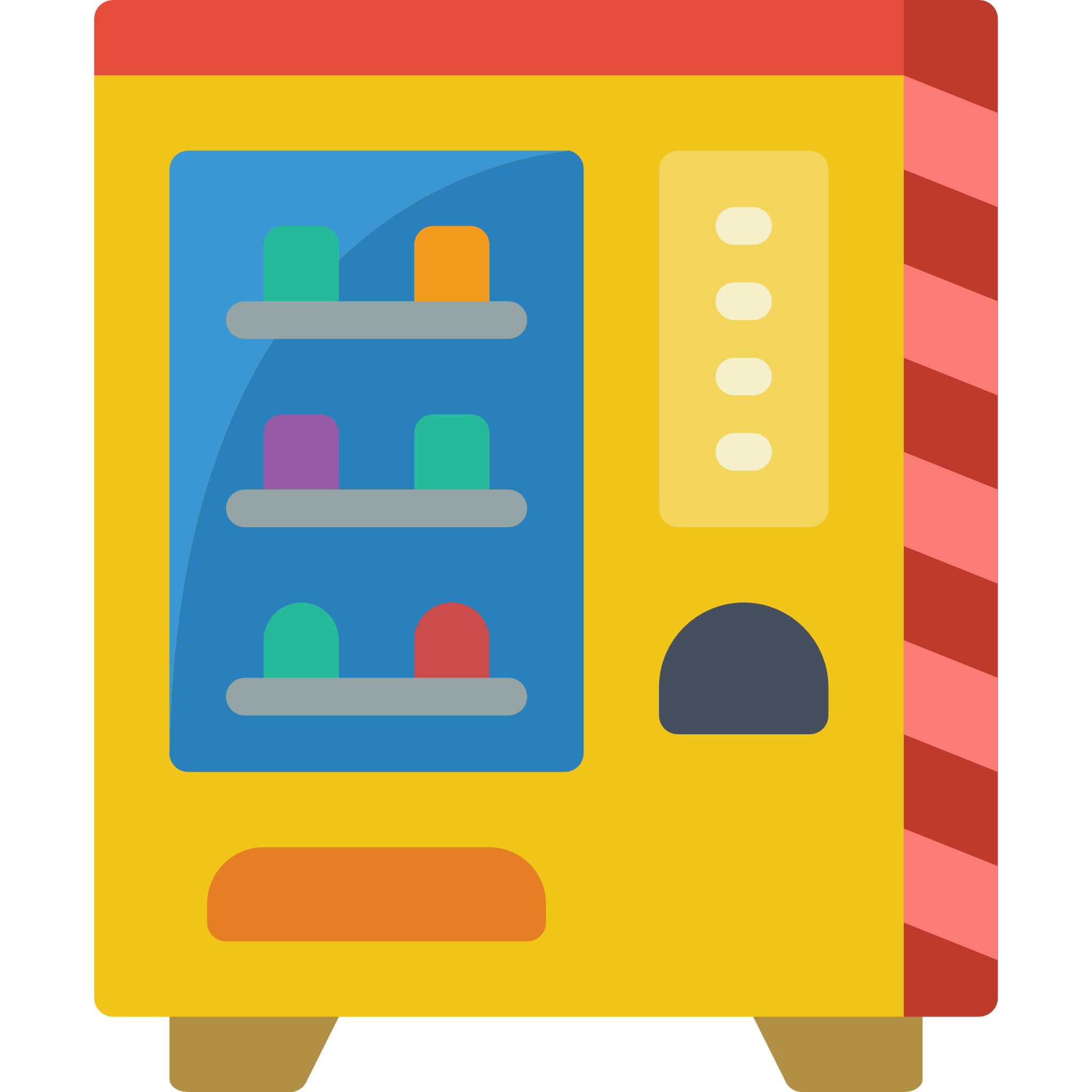 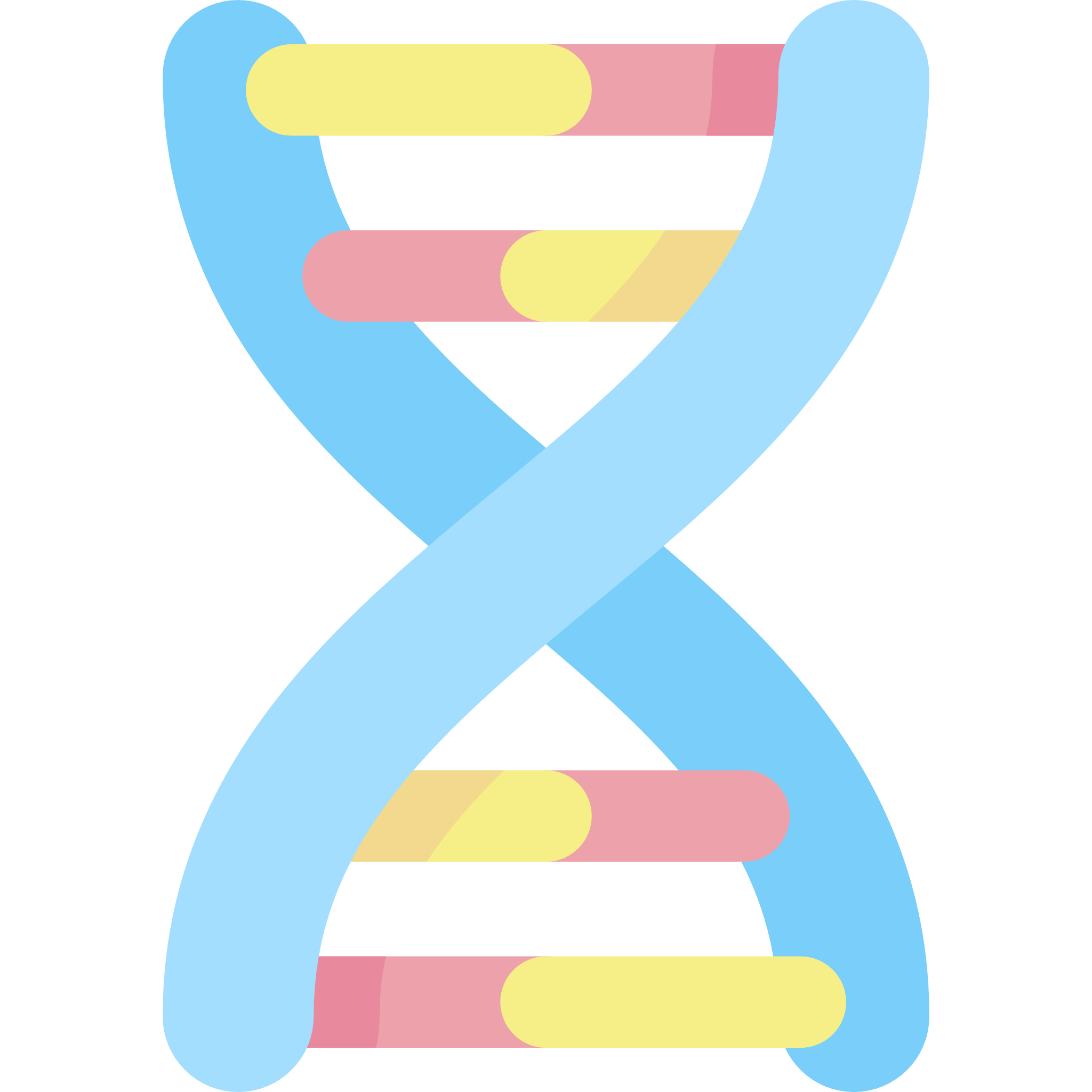 [Speaker Notes: Have a go at some of the problems using what you have learned in this objective.
Only use the commands that you have been shown in the example programs.
Avoid using commands that you have not been taught because you may not be able to use these when answering exam questions.

If your teacher does not direct you, aim to achieve 6 points in total in this objective.]
Review your solutions:
[Speaker Notes: Self assess your work by evaluating your solutions against these criteria. Enter yes or no in the “Self-assess” column.
Once you have completed the objective, show your programs to your teacher so you can review them together.]